Evaluation and Staging Workup
For patients with suspected stage III NSCLC, evaluation to exclude metastatic disease should include:
History and physical exam
CT scan of chest and upper abdomen with contrast, unless contraindicated
FDG PET/CT and MRI scan and brain imaging 
Mediastinal lymph node status, confirmed by pathologic assessment either by endoscopic staging or surgical confirmation
Discussions with multidisciplinary team about treatment plan prior to initiation
Daly ME, et al. J Clin Oncol. 2022;40(12):1356-1384.
Pathologic Staging
If there is no concern for metastatic disease, consult with interventional pathologist to perform both a diagnostic and staging bronchoscopy
Obtain tissue from the concerning lung lesion
Effectively stages the mediastinum
Determining Resectability
In certain clinical scenarios (eg, N2 lymph node involvement or multistation N2) multidisciplinary discussions are crucial to determine resectability
There are currently no data to support the use of perioperative systemic therapy approaches to convert a patient from unresectable to resectable
Resectability should be determined up front
Other Considerations When Determining Resectability
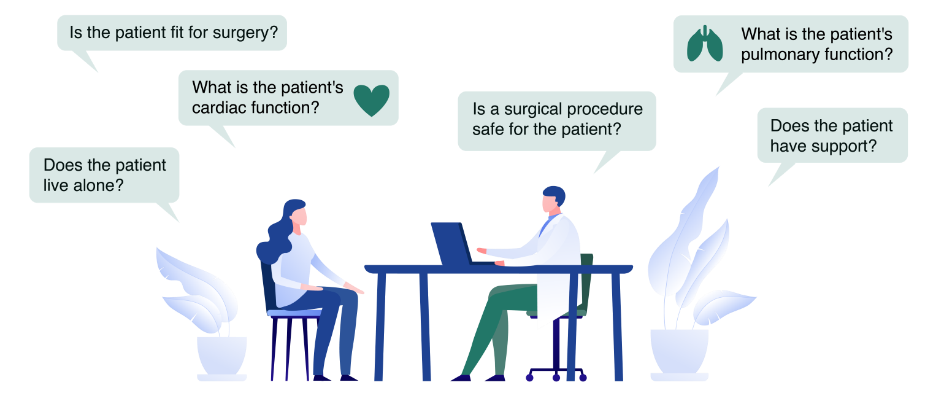